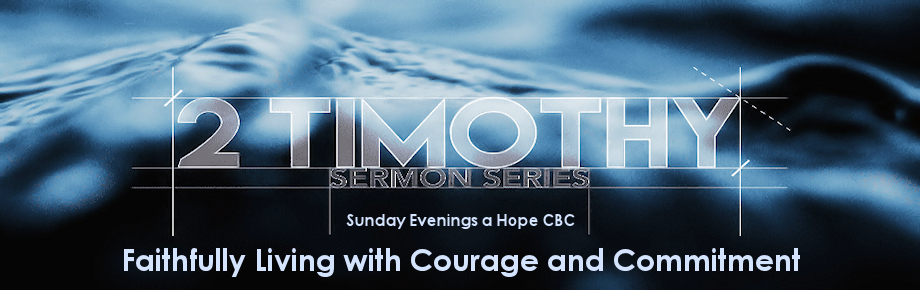 What the Word of God Can Do!
2 Timothy 3:14-17 (Part 1)
Faithfully Living with Courage and Commitment – 2 Timothy
2 Timothy 3:14-17
14 You, however, continue in the things you have learned and become convinced of, knowing from whom you have learned them, 15 and that from childhood you have known the sacred writings which are able to give you the wisdom that leads to salvation through faith which is in Christ Jesus. 16 All Scripture is inspired by God and profitable for teaching, for reproof, for correction, for training in righteousness; 17 so that the man of God may be adequate, equipped for every good work.
Faithfully Living with Courage and Commitment – 2 Timothy
John 15:5-6
“5 I am the vine, you are the branches; he who abides in Me and I in him, he bears much fruit, for apart from Me you can do nothing. 6 If anyone does not abide in Me, he is thrown away as a branch and dries up; and they gather them, and cast them into the fire and they are burned.”
Faithfully Living with Courage and Commitment – 2 Timothy
1 Corinthians 15:13-14
“13 But if there is no resurrection of the dead, not even Christ has been raised; 14 and if Christ has not been raised, then our preaching is vain, your faith also is vain.”
Faithfully Living with Courage and Commitment – 2 Timothy
Attacks on God’s Word
Many attack God’s Word by saying that it is full of errors and cannot be trusted. 
Some say it cannot be properly interpreted. 
Others say that since it’s an ancient manuscript it cannot be relied on for contemporary issues like human sexuality, marriage, parenting, science, or government. 
Through such lies, 
Satan hinders or overthrows the faith of many.
Faithfully Living with Courage and Commitment – 2 Timothy
Why are believers to “continue” in God’s Word?
God’s Word is Instrumental 
		…supplying wisdom for salvation
God’s Word is Inspired 
		…God-breathed; God-given
God’s Word is Inerrant
		…fully trustworthy
God’s Word is Indispensable 
		…necessary for success
Faithfully Living with Courage and Commitment – 2 Timothy
Why are believers to “continue” in God’s Word?
God’s Word is Instrumental 
…supplying wisdom for salvation
Scripture teaches us our need for salvation
	(Romans 3:23; 6:23; John 3:36)
Scripture teaches us God’s plan for salvation
	(John 1:29; Romans 4:25; John 3:16; Romans 10:13; John 3:18)
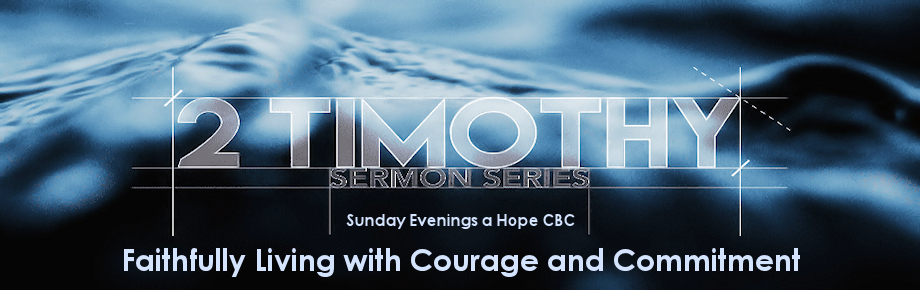 What the Word of God Can Do!
2 Timothy 3:14-17 (Part 1)